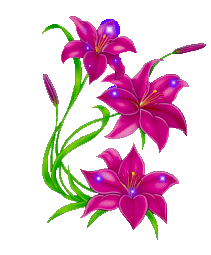 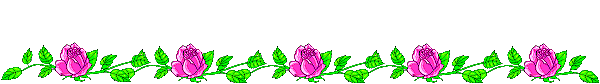 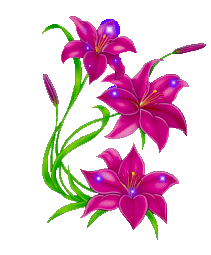 TẬP LÀM VĂN 5 - TUẦN 14 - TIẾT 1
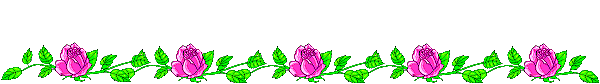 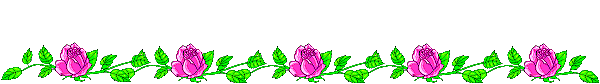 GV: Ngô Thị Thùy Trang
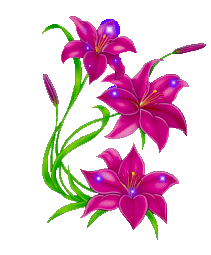 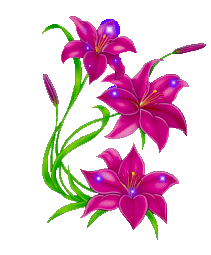 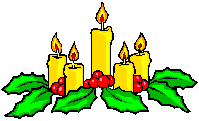 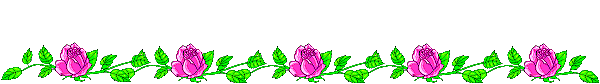 Ô chữ bí mật
Phần mở đầu đơn
 ghi những gì?
Cấu trúc đơn thường
 gồm mấy phần?
Cấu trúc của một lá đơn
Phần kết thúc đơn 
ghi những gì?
Tập làm văn
Làm biên bản cuộc họp
I.Nhận xét.
Đọc biên bản đại hội chi đội (SGK trang 140, 141).
2. Trả lời câu hỏi:
a. Chi đội lớp 5A ghi biên bản để làm gì?
Chi đội lớp 5A ghi biên bản để :
Chi đội lớp 5A ghi biên bản để làm gì?
* Nhớ:
 - Sự việc đã xảy ra.
 - Ý kiến của mọi người.
 - Những điều đã thống nhất,…
* Nhằm để:
 - Thực hiện đúng những điều đã thống nhất.
 - Xem xét lại khi cần thiết.
I.Nhận xét.
Đọc biên bản đại hội chi đội (SGK trang 140, 141).
2. Trả lời câu hỏi:
b. Cách mở đầu và kết thúc biên bản có điểm gì giống, điểm gì khác cách mở đầu và kết thúc đơn?
Liên đội trường Tiểu học Giồng Găng
ĐỘI THIẾU NIÊN TIỀN PHONG HỒ CHÍ MINH
 Chi đội lớp 5A4

BIÊN BẢN ĐẠI HỘI CHI ĐỘI

I- Thời gian, địa điểm:
II- Thành phần tham dự:
II- Đoàn chủ tịch, thư kí.
IV- Nội dung đại hội:
	1. Chi đội trưởng báo cáo hoạt động của chi đội năm học 2020 – 2021 và phương hướng hoạt động năm học 2021 -2022 ……………………………………….......
	2. Thảo luận báo cáo của chi đội trưởng. ......................................................
	3. Bầu Ban chỉ huy mới.
     .......................................................
	4. Thầy chủ nhiệm lớp phát biểu ý kiến.
........................................................
 Đại hội bế mạc hồi 10 giờ, ngày 1 tháng 12 năm 2022

 TM. Ban thư kí                          TM. Đoàn chủ tịch
      (kí tên)                                                (kí tên)
CỘNG HÒA XÃ HỘI CHỦ NGHĨA VIỆT NAM
Độc lập-Tự do-Hạnh phúc
Tân Phước, ngày 1 tháng 12 năm 2022

ĐƠN KIẾN NGHỊ
Kính gửi: Ủy ban nhân dân xã Tân Phước.
Tôi tên là:.......................Sinh ngày:......................
Chức vụ:.........................
      Tôi xin trình bày với ủy ban nhân dân xã một việc như sau: Sắp đến mùa mưa bão ở khu vực… tôi có một hàng cây to, nhiều cành vướng vào dây điện, một số cành sà xuống rất thấp dễ gây nguy hiểm cho người dân đi lại và một số căn hộ. Nay tôi đề nghị ủy ban nhân dân xã cho người xuống xử lí tình trạng đã nêu ở trên để phòng tránh tai nạn đáng tiếc xảy ra.
      Thay mặt khu vực …, tôi xin chân thành cảm ơn.
		                                                Người viết đơn
                                                                       (kí tên)
b. Cách mở đầu và kết thúc biên bản có điểm gì giống, điểm gì khác cách mở đầu và kết thúc đơn?
Giống
Khác
-  Quốc hiệu
 Tiêu ngữ (hoặc tên tổ chức)
- Tên văn bản
Biên bản: Có thể ghi tên tổ chức. 
-Không có tên nơi nhận (kính gửi)
-Thời gian, địa điểm ghi ở phần nội dung.
b. Cách mở đầu và kết thúc biên bản có điểm gì giống, điểm gì khác cách mở đầu và kết thúc đơn?
Giống
Khác
Biên bản: Có thời gian kết thúc. 
- Có 2 chữ kí.
- Không có lời cảm ơn.
- Chữ kí, tên của người có trách nhiệm.
I.Nhận xét.
Đọc biên bản đại hội chi đội (SGK trang 140, 141).
2. Trả lời câu hỏi:
c. Nêu tóm tắt những điều cần ghi vào biên bản.
c. Nêu tóm tắt những điều cần ghi vào biên bản.
Địa điểm
Thời gian
Thành phần có mặt
Biên bản
Nội dung họp: diễn biến, ý kiến,kết luận.
Chủ tọa, thư kí
Biên bản là gì?
Biên bản là văn bản ghi lại nội dung 
một cuộc họp hoặc một sự việc đã diễn 
ra để làm bằng chứng.
Nội dung biên bản thường gồm có những phần nào?
2.Nội dung
Mở đầu
Phần chính
Phần kết thúc
Quốc hiệu. 
- Tiêu ngữ (hoặc tên tổ chức)
- Tên biên bản.
- Chữ kí của người có trách nhiệm
Thời gian,địa điểm      
Thành phần có mặt.                      
-Chủ tọa, thư kí                     - Nội dung sự việc.
Ghi nhớ
1.Biên bản là văn bản ghi lại nội dung một cuộc họp hoặc một sự việc đã diễn ra để làm bằng chứng.
2. Nội dung biên bản thường gồm ba phần:
     a-Phần mở đầu ghi Quốc hiệu, tiêu ngữ (hoặc tên tổ chức), tên biên bản
    b -Phần chính ghi thời gian, địa điểm, thành phần có mặt, nội dung sự việc
     c-Phần kết thúc ghi tên, chữ kí của những người có trách nhiệm.
Bài 1. Theo em những trường hợp nào dưới đây cần ghi biên bản? Vì sao?
a. Đại hội liên đội.
b. Họp lớp phổ biến kế hoạch tham quan một di tích lịch sử.
c. Bàn giao tài sản.
d. Đêm liên hoan văn nghệ
e. Xử lí vi phạm pháp luật về giao thông
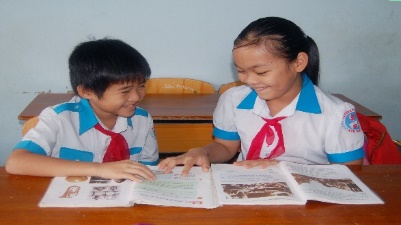 g. Xử lí việc xây dựng nhà trái phép.
Thảo luận nhóm  ->
Bài 1. Những trường hợp cần ghi biên bản là:
Vì…..
a. Đại hội liên đội.
b. Họp lớp phổ biến kế hoạch tham quan một di tích lịch sử.
c. Bàn giao tài sản.
d. Đêm liên hoan văn nghệ
e. Xử lí vi phạm pháp luật về giao thông
g. Xử lí việc xây dựng nhà trái phép.
Bài 2: Hãy đặt tên cho các biên bản cần lập ở bài tập 1.
a- Đại hội Liên đội.
Biên bản Đại hội Liên đội.
c- Bàn giao tài sản
Biên bản bàn giao tài sản.
e-Xử lí vi phạm 
pháp luật về 
giao thông
Biên bản xử lí vi phạm pháp luật về giao thông
g- Xử lí việc 
xây dựng nhà trái phép.
Biên bản xử lí việc xây dựng nhà trái phép.
Chọn phương án đúng nhất
Biên bản là:
HÕt giê
Văn bản ghi lại nội dung buổi liên hoan để làm bằng chứng.

b. Văn bản ghi lại nội dung buổi văn nghệ hoặc một sự việc đã diễn ra để làm bằng chứng.
c. Văn bản ghi lại nội dung cuộc họp hoặc một sự việc đã diễn ra để làm bằng chứng.
d. Văn bản ghi lại nội dung buổi thảo luận hoặc một sự việc đã diễn ra để làm bằng chứng.
c. Văn bản ghi lại nội dung cuộc họp hoặc một sự việc đã diễn ra để làm bằng chứng.
1
8
6
3
7
2
0
10
9
5
4
Chọn phương án đúng nhất
HÕt giê
Cấu trúc biên bản thường gồm mấy phần?
a. 1 phần.

b. 2 phần.

c. 3 phần.

d. 4 phần.
c. 3 phần
1
8
6
3
7
2
0
10
9
5
4
Khi viết biên bản em cần lưu ý điều gì?
CHÀO CÁC EM !